E X O D  VYSOKÉ TATRY 
– antistresový pobyt  KeŽmarské ŽĽaby
  28. 7. - 3. 8. 2019
OBSAH:
MESTSKÁ  PAMIATKOVÁ  REZERVÁCIA
KEŽMARSKÝ  HRAD
ARTIKULÁRNY  DREVENÝ  KOSTOL
EVANIELICKÉ   LÝCEUM
KOSTOL  SV. JURAJA  SPIŠSKÁ  SOBOTA
KAŠTIEL STRÁŽKY
HISTORICKÉ CENTRUM KEŽMARKU (MESTSKÁ PAMIATKOVÁ REZERVÁCIA)
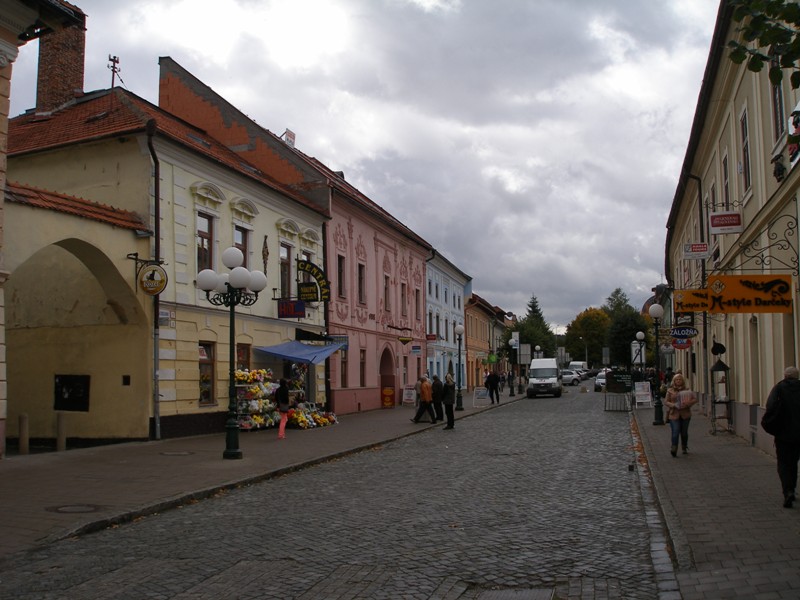 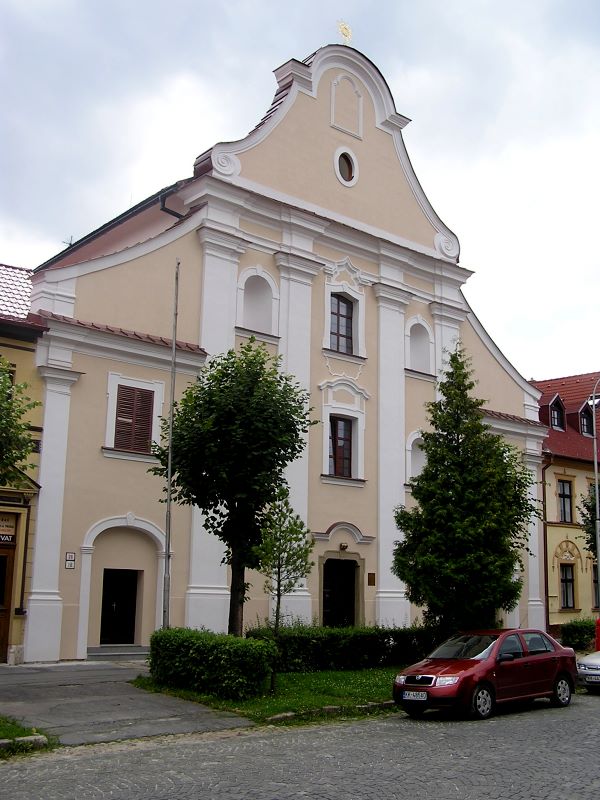 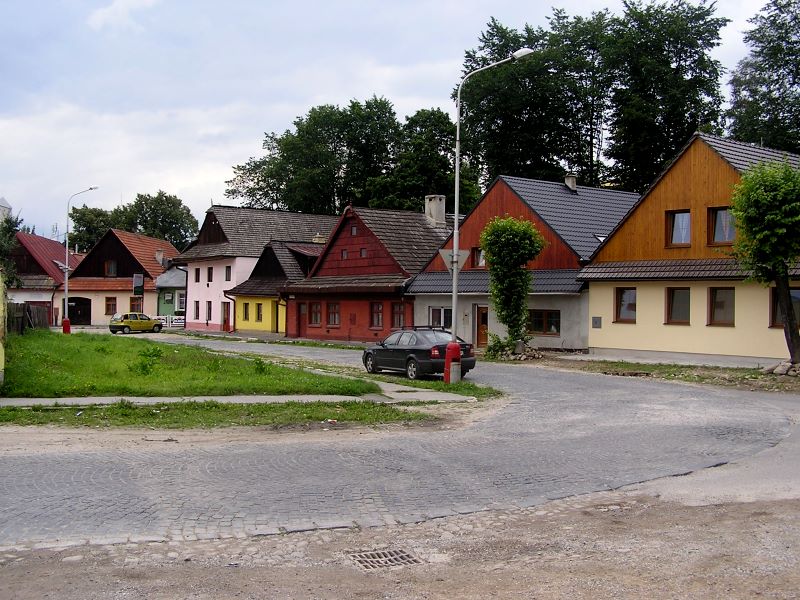 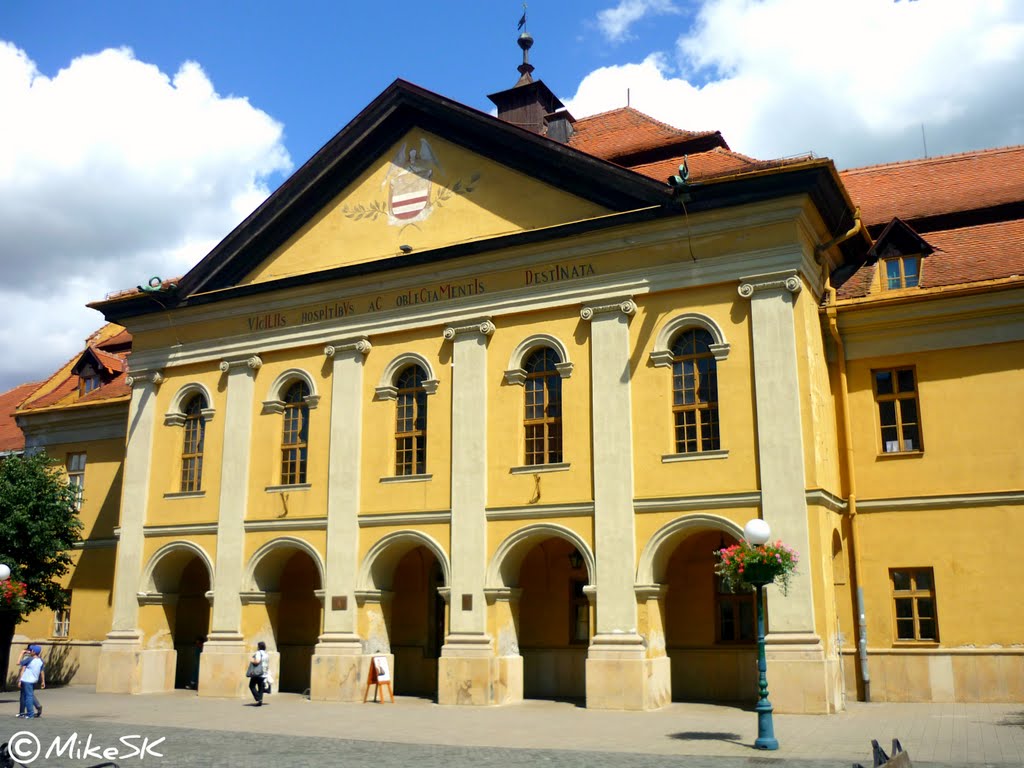 Rímsko – kat. kostol sv. KríŽa
Najstaršie  časti  sú z pol.13. stor. Dnešná  podoba stavby  pochádza 
z  veľkolepej  gotickej  prestavby 
v r. 1444 -1498. V blízkosti kostola
je  renesančná   zvonica z r. 1591, považovaná  za najkrajšiu
 spišskú kampanilu. 
 Zvonica je spojená s budovou
 bývalej rím. katolíckej ľudovej školy, prestavanej v 18.stor. 
z kaplnky sv. Trojice  z  r. 1468. 
Túto školu navštevoval 
Jozef Maximilián Petzval (1807-1891).
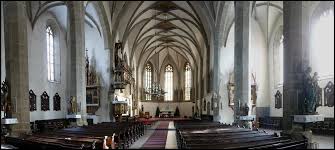 KeŽmarský Hrad – HISTÓRIA
Kežmarský hrad patrí k typu tzv. mestských hradov – spája sa s menom rodiny Zápoľských, prvá písomná správa je z r. 1463. 
Rôznymi transakciami a zálohovaním sa napokon hrad 
a nezákonne aj mesto Kežmarok dostalo r. 1579 do rúk rodiny Thököly. Posledným vlastníkom hradu bol Ferdinand Rueber, 
od ktorého si mesto r. 1702 zakúpilo hrad do svojho vlastníctva. Múzeum sa otvorilo až r. 1931 po čiastočnej oprave hlavnej veže. 
V r. 1962-1985 sa uskutočnila generálna oprava hradu – exponáty dokumentujú vývoj mesta od jeho vzniku až po tridsiate roky 20. stor.
KeŽmarský Hrad – PôDORYS
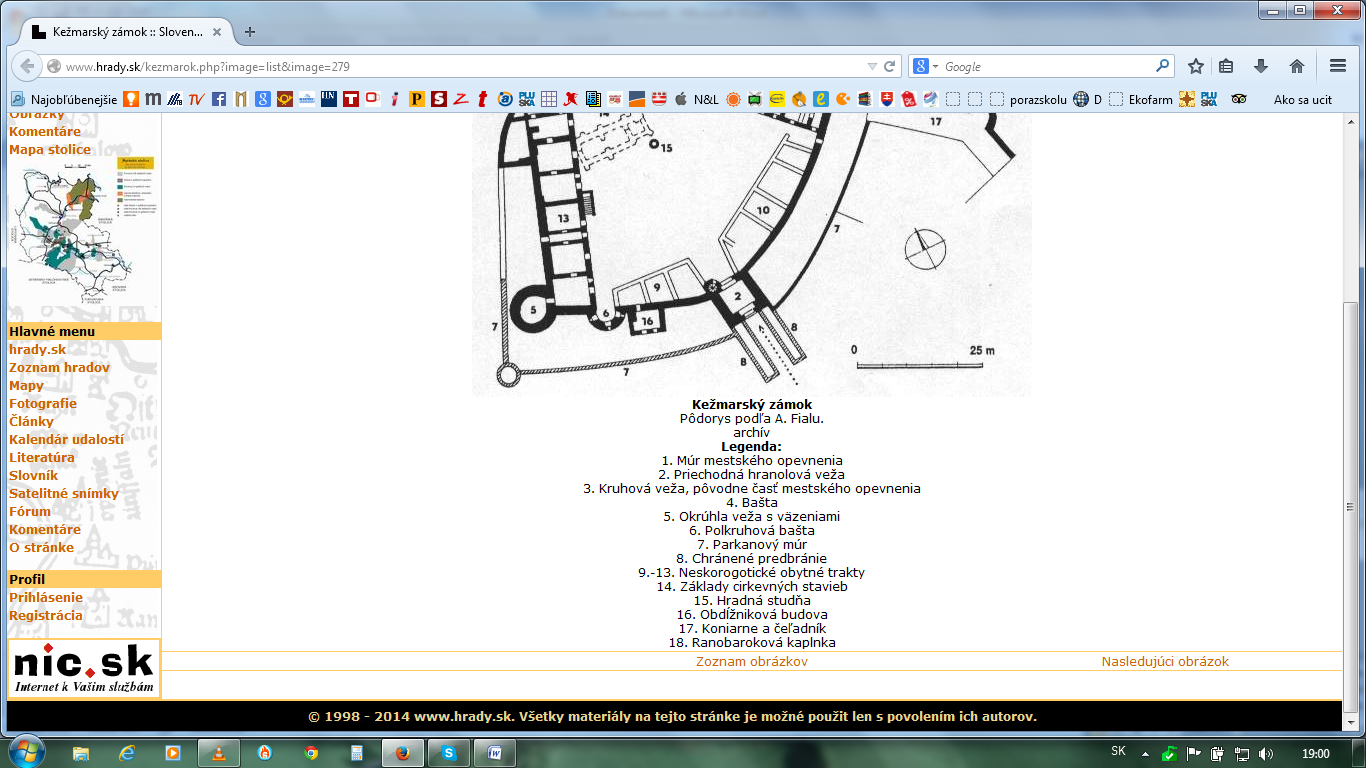 KeŽmarský Hrad – FOTOGRAFIE
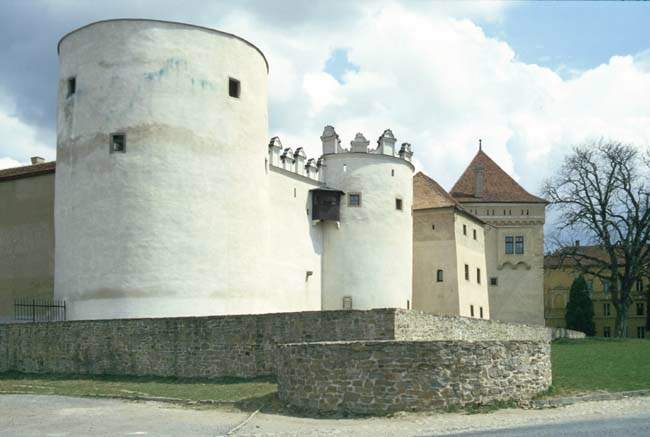 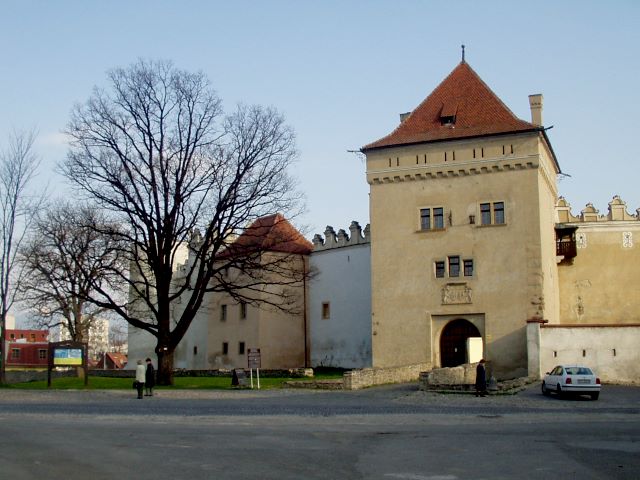 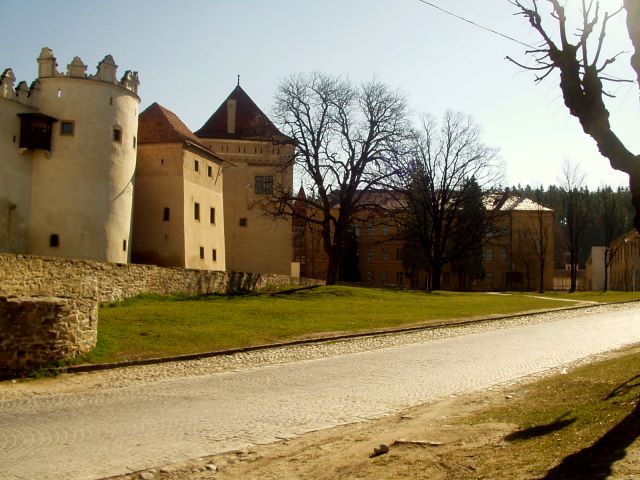 Ev. drevený a rtikulárny kostol
Prvá  stavba dreveného  kostola stála už r. 1687.  
V r. 1717 bol kostol za neuveriteľné  tri mesiace postavený  do dnešnej podoby. 
Kostol je stavaný v slohu ľudového baroka. 
Mohutná maľovaná klenba sa opiera o štyri točité  stĺpy a obvodové múry. 
Je zapísaný v zozname UNESCO.
artikulárny kostol
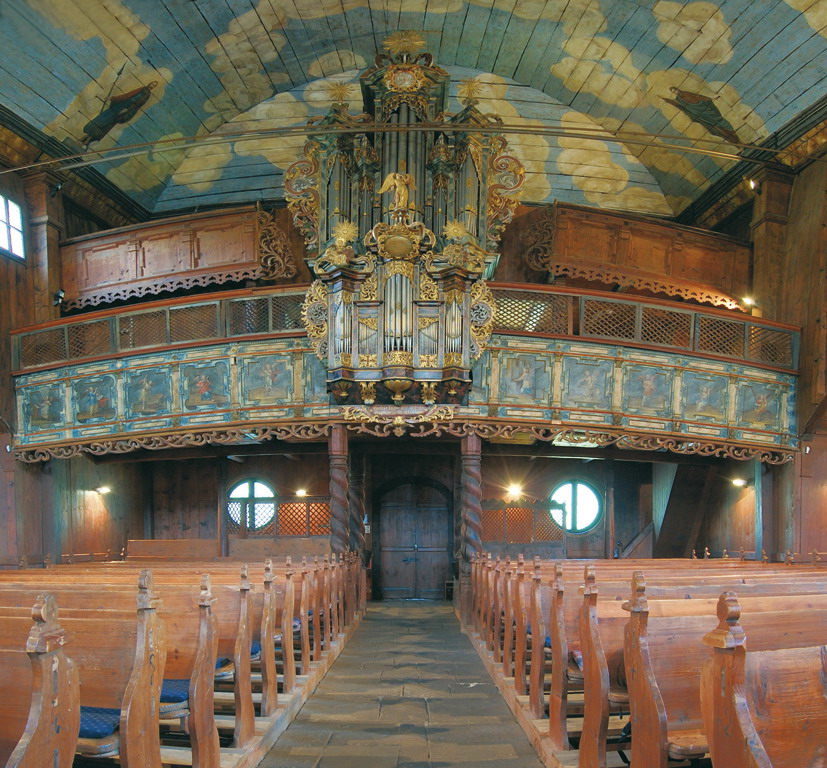 – interiér
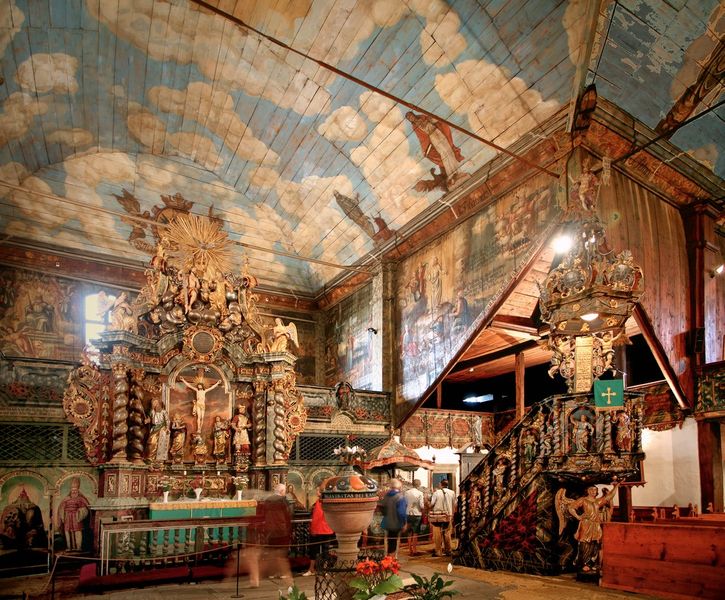 Evanielické lýceum
Prvé správy o kežmarskej mestskej škole sú
z roku 1383 – 1392. Je predpoklad, 
že prvý typ školy – farská , existoval už o sto-
ročie skôr. S príchodom reformácie  dostala
škola po roku 1531 charakter protestant-
ského gymnázia. V roku 1787 pri 
osemtriednom gymnáziu vznikli 
akademické triedy s katedrou filozofie, 
práva a teológie, čím sa škola zmenila
na lýceum.  V roku  1852 sa  lyceálne
triedy  zrušili a škola  bola opäť gymnáziom.
Medzi najznámejších študentov a vyučujúcich patrili: 
literáti  P.J.Šafárik, bratia Ján a Samo Chalupkovci, Janko Kráľ, Jonáš Záborský, P.O.Hviezdoslav, Ladislav Nádaši–Jégé, Martin Kukučín, Janko Jesenský, Martin Rázus, Ivan Stodola, 
maliari  Peter Bohúň, Ladislav Medňanský, 
prírodovedci, fyzici a matematici Fridrich Hažlinský, Aurel Stodola, Jur Hronec atď.
V budove je dnes umiestnená najväčšia školská historická knižnica v strednej Európe, 
má 150 000 zväzkov všetkých možných odborov i svetových jazykov.
Spišská Sobota – kostol Sv.Juraja
Stavba z polovice 12. st. je najstaršou  v Spišskej Sobote. 
Z pôvodného neskororománskeho kostola sa zachovali niektoré fragmenty. 
Začiatkom 16. storočia bol vybavený gotickou výzdobou – piatimi oltármi.
Spišská Sobota – kostol Sv. Juraja
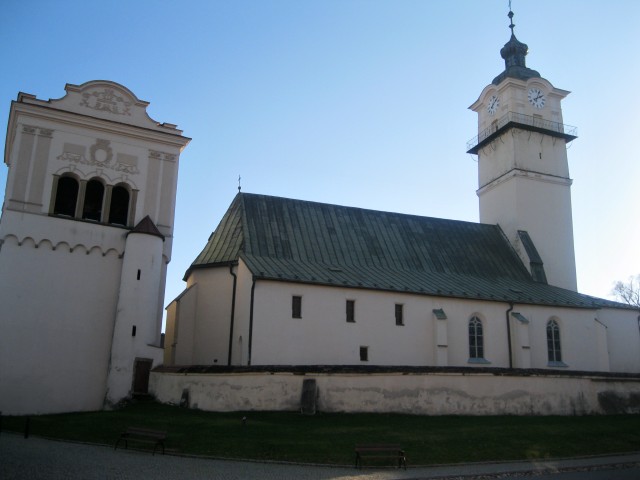 Kostol je dvojloďový, čiže v strede kostola je stĺp. 
Je to typický prejav spišskej gotickej architektúry. 
Na Spiši sa zachovalo ešte 17 dvojloďových kostolov.
Inde na Slovensku také nenájdete.
kostol Sv. Juraja – INTERIéR
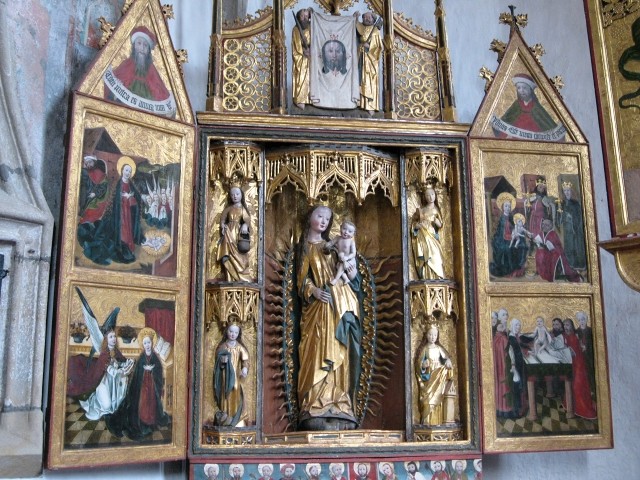 Gotický krídlový oltár
kostol Sv. Juraja – INTERIéR
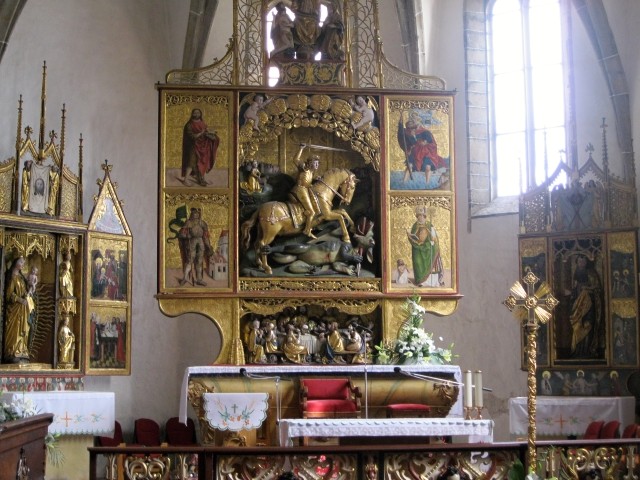 Hlavný oltár pochádza z dielne Majstra Pavla z Levoče.
Spišská Sobota – námestie
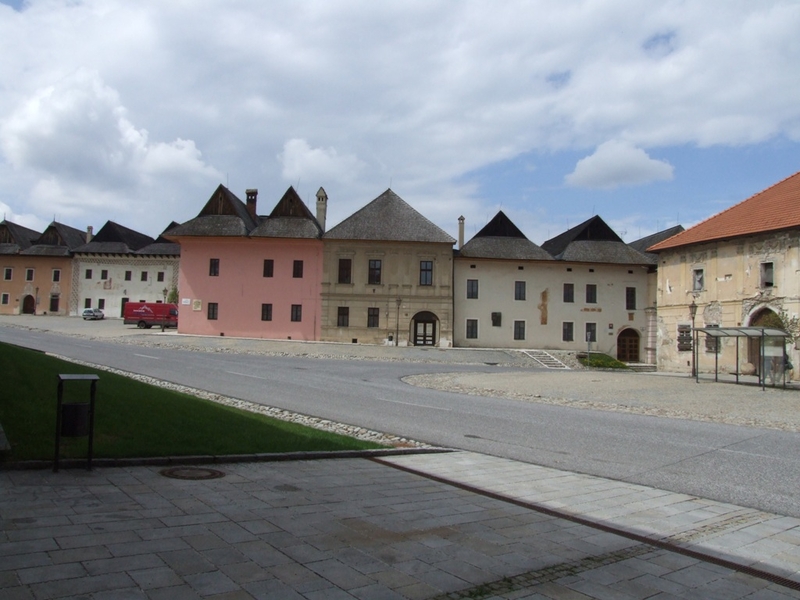 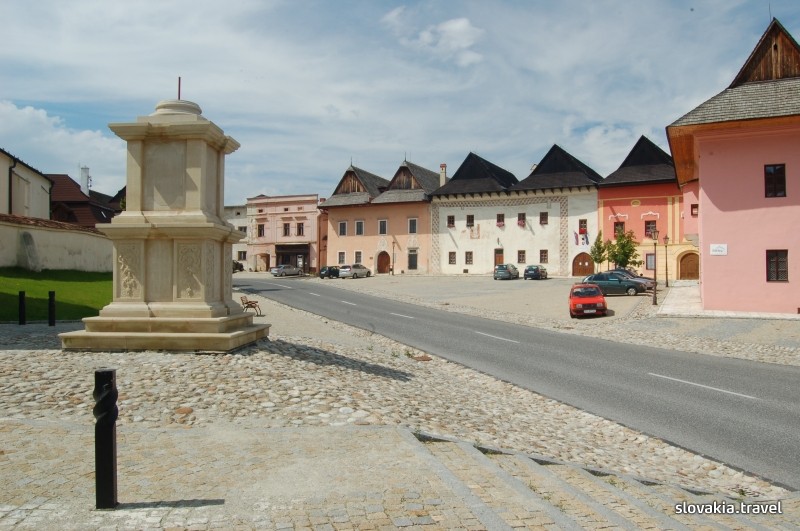 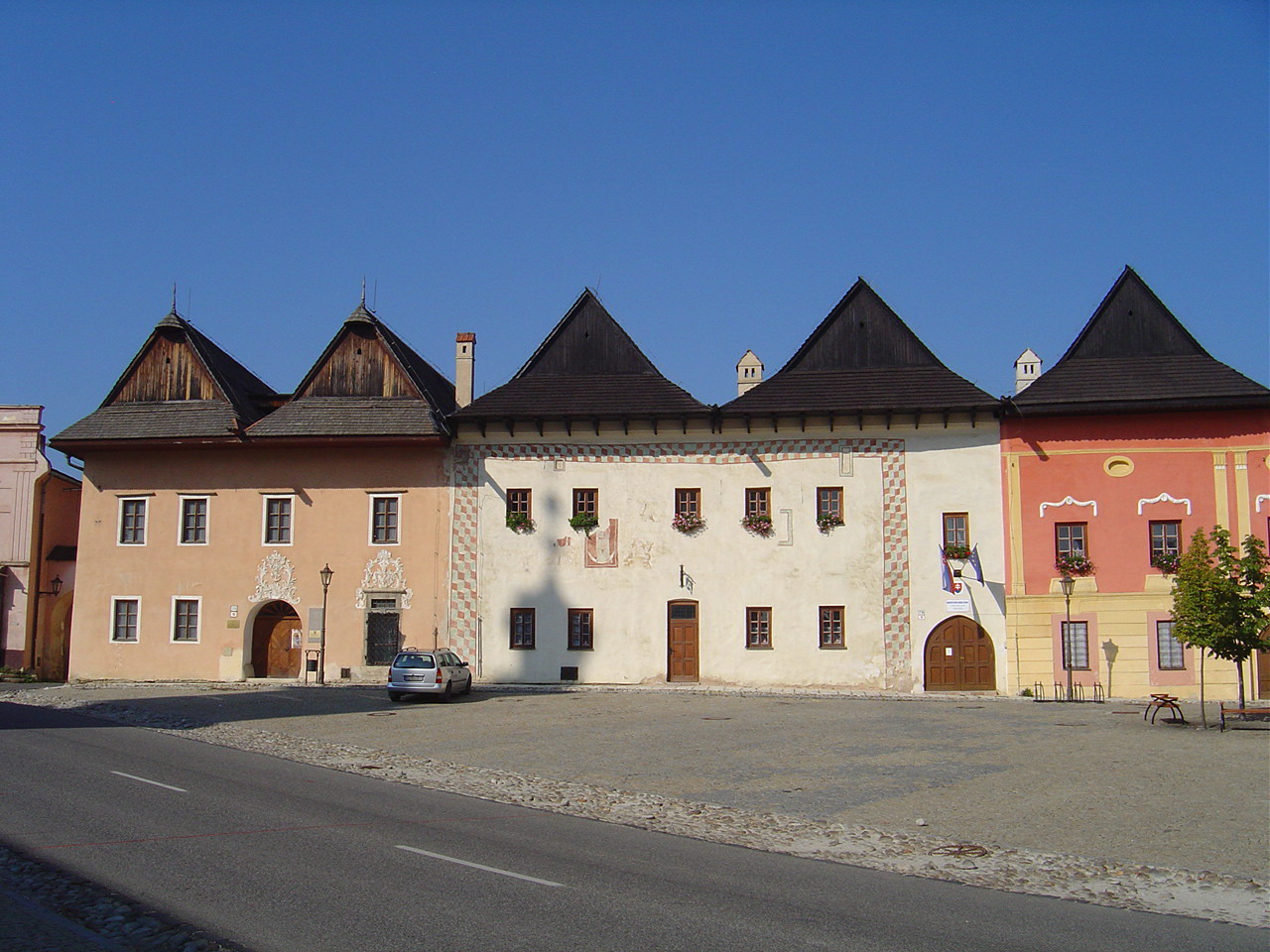 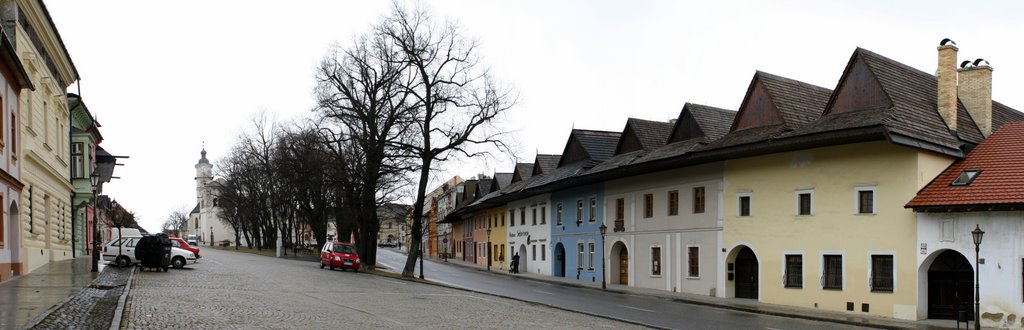 STRáŽky –  KAŠTIEĽ
Kaštieľ  Strážky  je  
národná kultúrna pamiatka 
nachádzajúca  sa  v   meste Spišská Belá, 
v miestnej časti  Strážky. 
Kaštieľ  je  skvostom  renesančnej
architektúry na  Slovensku. 
Za  kultúrnu pamiatku bol vyhlásený
spolu s priľahlým parkom 30.10.1963.
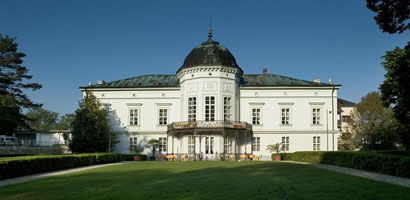 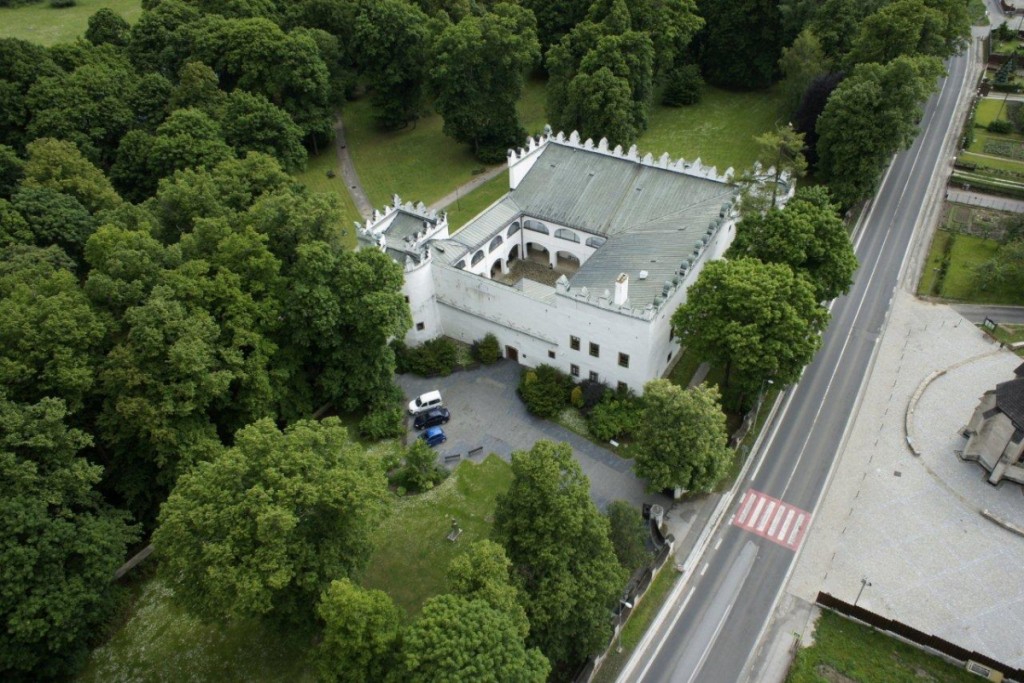 Kaštieľ bol  postavený 
na  základoch hradu  z  13.  storočia  počas  rokov 1570  – 1590. 
Z pôvodne gotickej podoby bol prestavaný v renesančnom duchu 
a v 18. storočí 
bol barokovo-klasicisticky upravený. 
História: https://www.sng.sk/sk/strazky/navsteva/historia-kastiela
STRáŽky – GALÉRIA
V kaštieli sa nachádzajú expozície SNG, ktorá kaštieľ získala r. 1972 
prevodom po smrti  majiteľky Margity Czóbelovej.
V parku je nainštalovaná expozícia plastiky, 
v kaštieli sú okrem zbierky historickej knižnice
a mobiliára kaštieľa aj expozícia
Ladislav Mednyanszký a Strážky a expozícia Portrét 17. – 19. storočia na Spiši.
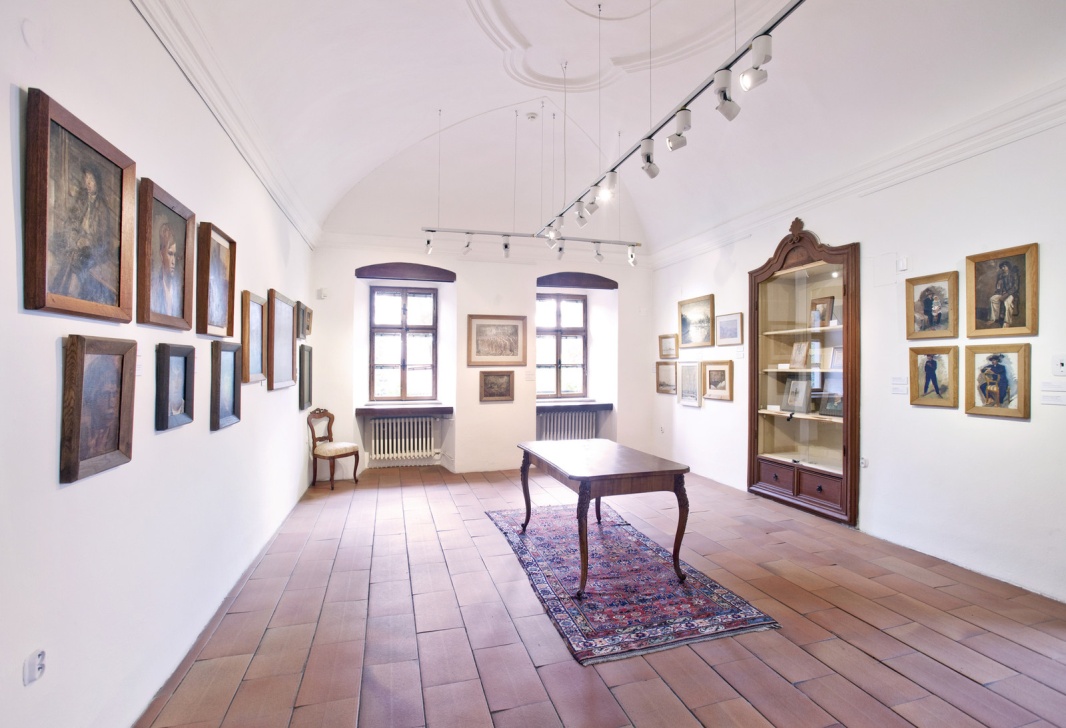 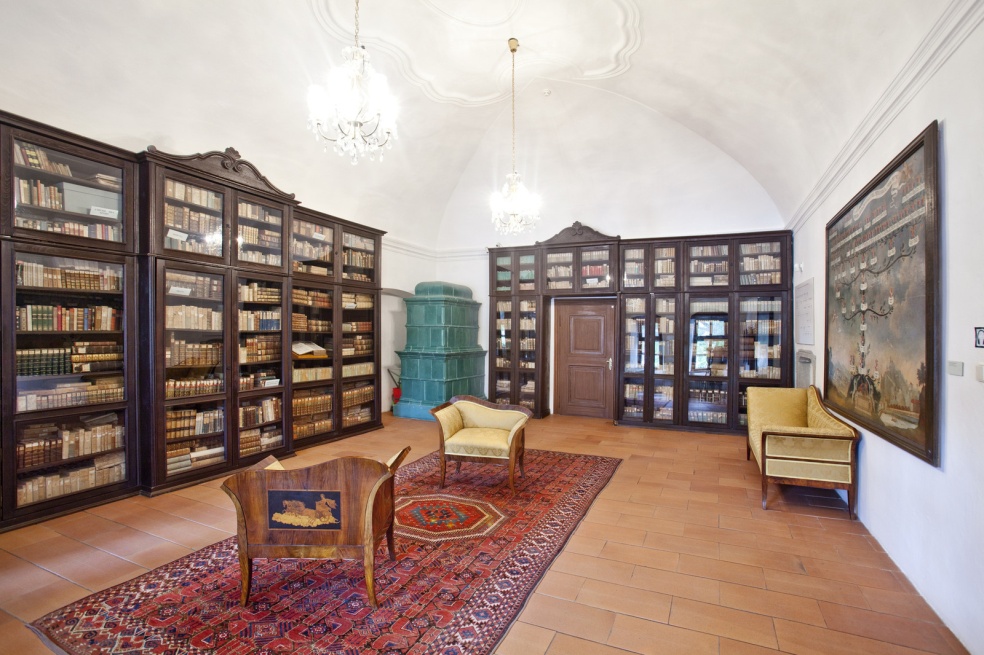 ZDROJE:
http://www.kezmarok.sk/navstevnik/http://www.hrady.sk/kezmarok.php?image=list&image=279http://panoramy.sme.sk/panorama/326/kezmarok/?pr=326
http://www.pokladyslovenska.sk/index.php/historia/110-spiska-sobotahttp://www.dokostola.sk/kostol/412278-farsky-kostol-sv-jurajahttp://sk.wikipedia.org/wiki/Spi%C5%A1sk%C3%A1_Sobotahttps://sk.wikipedia.org/wiki/Ka%C5%A1tie%C4%BE_v_Str%C3%A1%C5%BEkach

			                       Mgr. Ľuboš Kvašňák